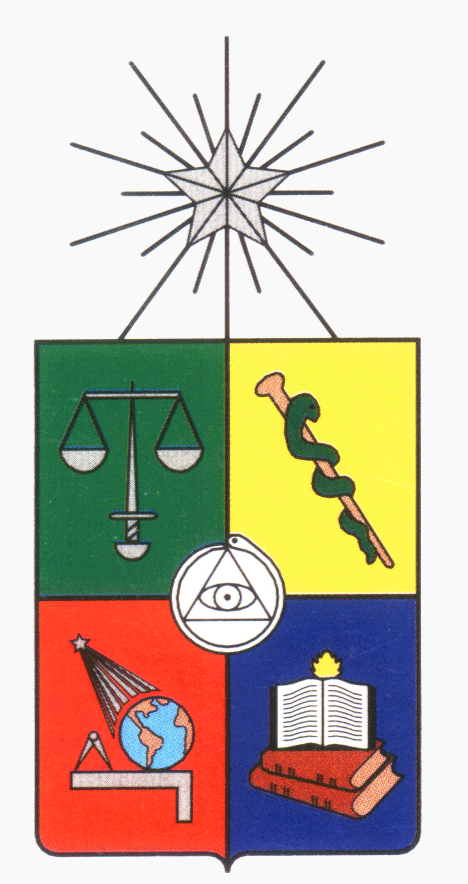 Facultad de Ciencias Sociales
Departamento de Sociología
Estadística II
Modulo 3. Introducción a las pruebas de hipótesis
Catalina Canals Cifuentes
21/03/2016
INTRODUCCIÓN
Contenidos
Hipótesis, test de hipótesis y tipos de pruebas de hipótesis.

Tipos de hipótesis.

Conceptos básicos de un test de hipótesis

Pasos para hacer un test de hipótesis

Relación entre Valor P y tamaño muestral
I. Hipótesis, Test de hipótesis y tipos de pruebas de hipótesis
I. HIPÓTESIS, TEST DE HIPÓTESIS…
Hipótesis
Afirmación sobre alguna característica de una variable o grupo de variables.

Afirmación sobre parámetro(s) o distribución(es) poblacionales.
I. HIPÓTESIS, TEST DE HIPÓTESIS…
Hipótesis
Ejemplos:
«A la mayoría de los hombres les gusta el futbol»
«La tasa de suicidio es mayor en el NSE alto»
«El nivel de pobreza en chile es superior al 20%»
I. HIPÓTESIS, TEST DE HIPÓTESIS…
Test de Hipótesis / Prueba de Hipótesis
Forma de evaluar estadísticamente una hipótesis comparando los datos con los valores predichos por cierta hipótesis
I. HIPÓTESIS, TEST DE HIPÓTESIS…
Test de Hipótesis / Prueba de Hipótesis
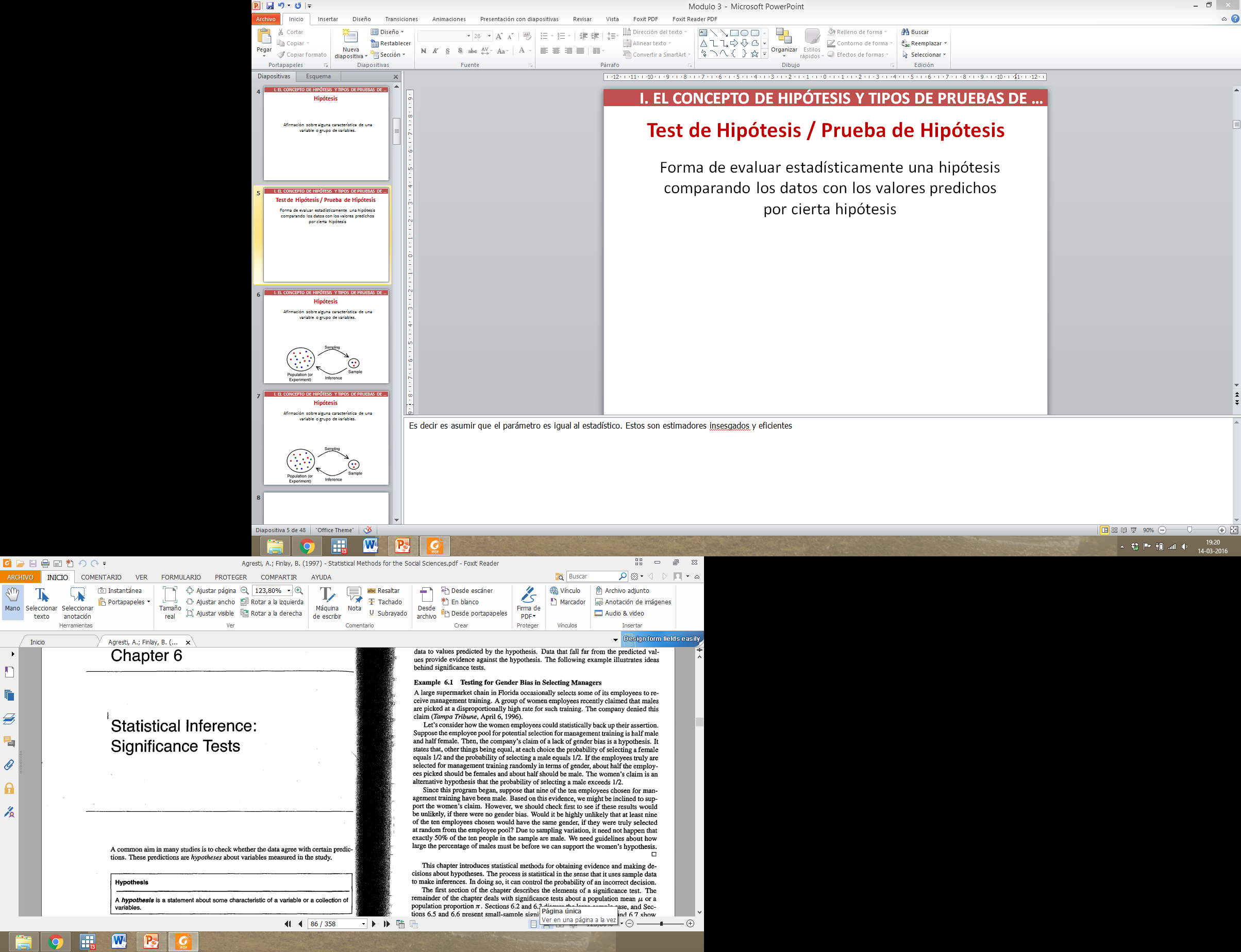 Forma de evaluar estadísticamente una hipótesis comparando los datos con los valores predichos por cierta hipótesis
I. HIPÓTESIS, TEST DE HIPÓTESIS…
Supuestos de Test de Hipótesis
Supuestos/Condiciones de aplicación:

Aquello que se considera cierto.

Condiciones bajo las cuáles la aplicación de una técnica o test es adecuada.
I. HIPÓTESIS, TEST DE HIPÓTESIS…
Supuestos de Test de Hipótesis
Tipo de variables

Distribución de la población

Forma de muestro

Tamaño de la muestra
I. HIPÓTESIS, TEST DE HIPÓTESIS…
Tipos de Test de Hipótesis
Hay un parámetro poblacional a estimar.

Supuestos:
Muestras aleatorias
Distribución poblacional
Paramétricos
Test
No Paramétricos
I. HIPÓTESIS, TEST DE HIPÓTESIS…
Tipos de Test de Hipótesis
Promedios
Medianas
Desviación estándar
Parámetros
Test
Distribuciones
Normalidad
Simetría
Curtosis
I. HIPÓTESIS, TEST DE HIPÓTESIS…
Tipos de Test de Hipótesis
«A la mayoría de los hombres les gusta el futbol»
«El nivel de pobreza en chile es superior al 20%»

«La tasa de suicidio es mayor en el NSE alto»
«Los ingresos de hombres y mujeres son iguales»

«El porcentaje de estudiantes con ptje. Ranking >700 es igual en todos los tipos de establecimientos»
«El acceso a la educación superior no varía por NSE»
1 grupo
2 grupos
Test
3 o más grupos
II. Tipos de Hipótesis
II. TIPOS DE HIPÓTESIS
Hipótesis Nula (H0)
Hipótesis que es directamente evaluada en el test de hipótesis. Suele ser la más simple.

En test sobre parámetros, suele corresponder a una afirmación que sugiere que no hay efecto.
II. TIPOS DE HIPÓTESIS
Hipótesis Nula (H0)
II. TIPOS DE HIPÓTESIS
Hipótesis Alternativa (HA o H1)
Hipótesis que contradice a la hipótesis nula. 

Hipótesis que es comparada a la nula.

Suele ser la negación de la hipótesis nula.

El investigador suele buscar demostrar que la hipótesis alternativa es cierta, en cuyo caso se le llama hipótesis de investigación (planteada previamente a analizar los datos).
II. TIPOS DE HIPÓTESIS
Test de Hipótesis / Prueba de Hipótesis
Forma de evaluar estadísticamente una hipótesis comparando los datos con los valores predichos por cierta hipótesis.

Procedimiento estadístico que analiza si los datos contradicen la hipótesis nula (sugiriendo que la hipótesis alternativa es cierta).
II. TIPOS DE HIPÓTESIS
Hipótesis Alternativa (HA o H1)
II. TIPOS DE HIPÓTESIS
Test de Hipótesis / Prueba de Hipótesis
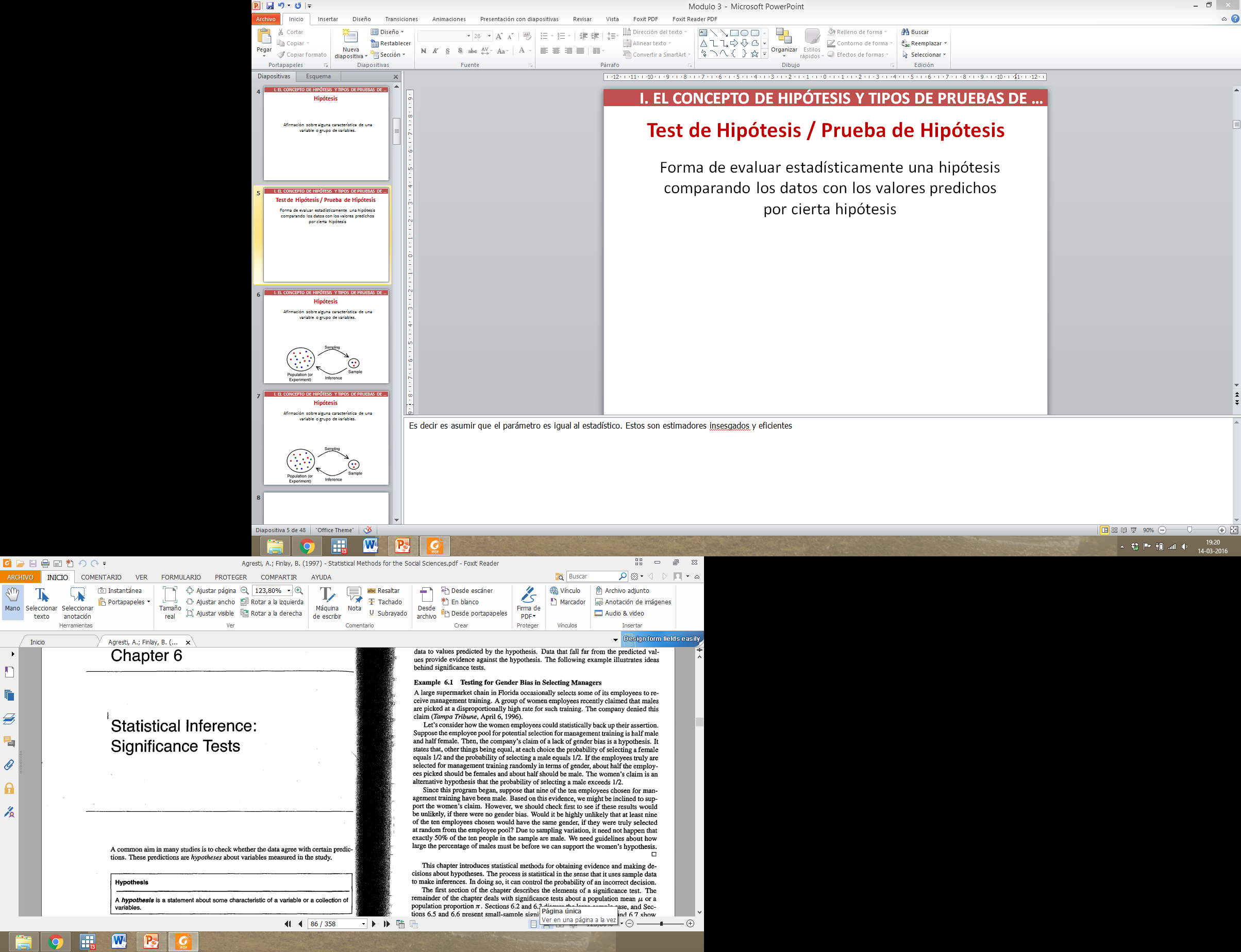 Forma de evaluar estadísticamente una hipótesis comparando los datos con los valores predichos por cierta hipótesis
II. TIPOS DE HIPÓTESIS
Hipótesis Mantenida
Hipótesis que se consideran ciertas bajo la hipótesis nula y bajo la hipótesis alternativa

Ejemplo: Normalidad de la distribución
III. Conceptos básicos de un test de hipótesis
III. CONCEPTOS BÁSICOS DE UN TEST DE HIPÓTESIS
Estadístico del Test
Estadístico utilizado para testear la hipótesis nula. 

Suele involucrar a un estimador puntual del parámetro respecto al cual se refiere la hipótesis.
III. CONCEPTOS BÁSICOS DE UN TEST DE HIPÓTESIS
Zona o Región de Rechazo
Valores del estadístico del Test que nos hacen rechazar la hipótesis nula
III. CONCEPTOS BÁSICOS DE UN TEST DE HIPÓTESIS
Test de Hipótesis / Prueba de Hipótesis
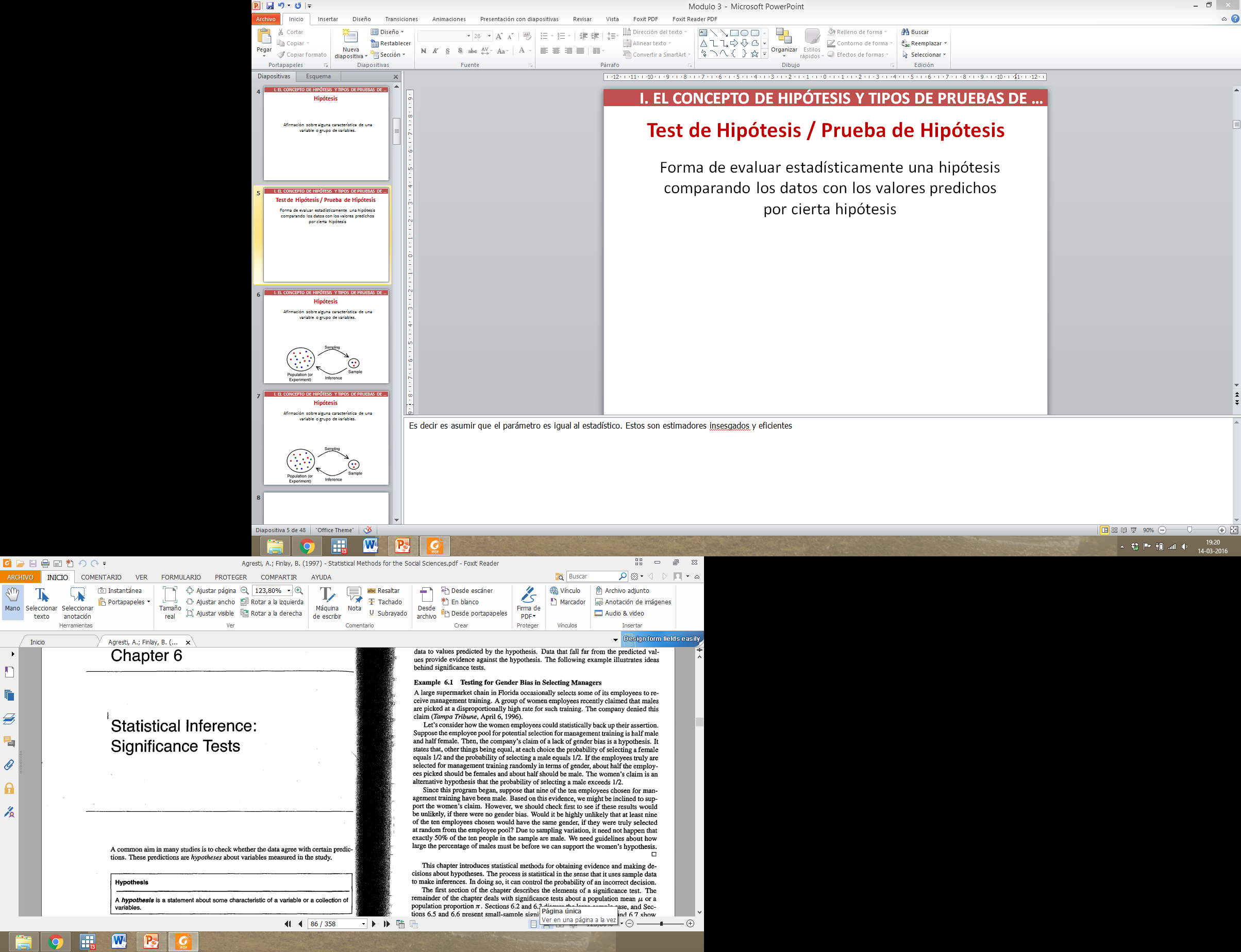 Forma de evaluar estadísticamente una hipótesis comparando los datos con los valores predichos por cierta hipótesis
III. CONCEPTOS BÁSICOS DE UN TEST DE HIPÓTESIS
Valor P (P Value)
Probabilidad de, siendo la H0 cierta, tener un estadístico del test al menos tan contradictorio con la H0 como el obtenido a partir de los datos.

Grandes Valores P apoyan a la H0,  mientras que valores P pequeños son evidencia contra la H0 (sugiriendo que la H1 es cierta)
III. CONCEPTOS BÁSICOS DE UN TEST DE HIPÓTESIS
Valor P (P Value)
III. CONCEPTOS BÁSICOS DE UN TEST DE HIPÓTESIS
Valor a (Significancia)
Probabilidad de, siendo la H0 cierta, rechazar la H0.

Definido a priori por el investigador.

Si Valor P< a Rechaza H0.
III. CONCEPTOS BÁSICOS DE UN TEST DE HIPÓTESIS
Valor P y Valor a
III. CONCEPTOS BÁSICOS DE UN TEST DE HIPÓTESIS
Valor P y Valor a
III. CONCEPTOS BÁSICOS DE UN TEST DE HIPÓTESIS
Poder o Potencia
Probabilidad de rechazar la H0, siendo la H0 falsa.

Menor a (probabilidad de rechazar H0 cuando H0 es cierta) Menor Poder (probabilidad de rechazar la H0, siendo la H0 falsa).
(Menor error cuando H0 es cierta Mayor error cuando H0 es falsa)
Mayor tamaño muestral  Mayor Poder
III. CONCEPTOS BÁSICOS DE UN TEST DE HIPÓTESIS
Tipos de Error
III. CONCEPTOS BÁSICOS DE UN TEST DE HIPÓTESIS
Tipos de Error
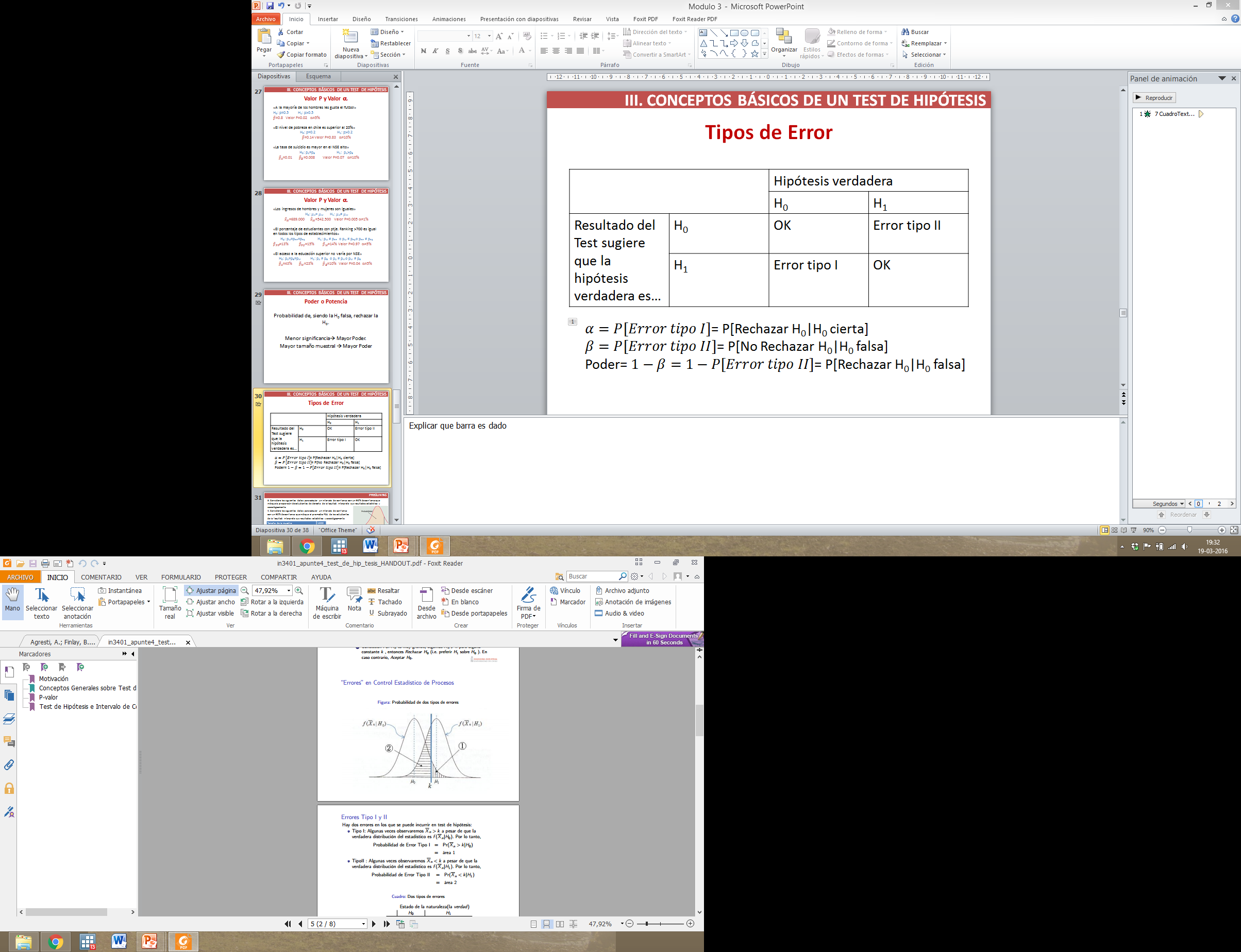 III. CONCEPTOS BÁSICOS DE UN TEST DE HIPÓTESIS
Distribución Nula
Distribución del estadístico del test, cuando la hipótesis nula es cierta
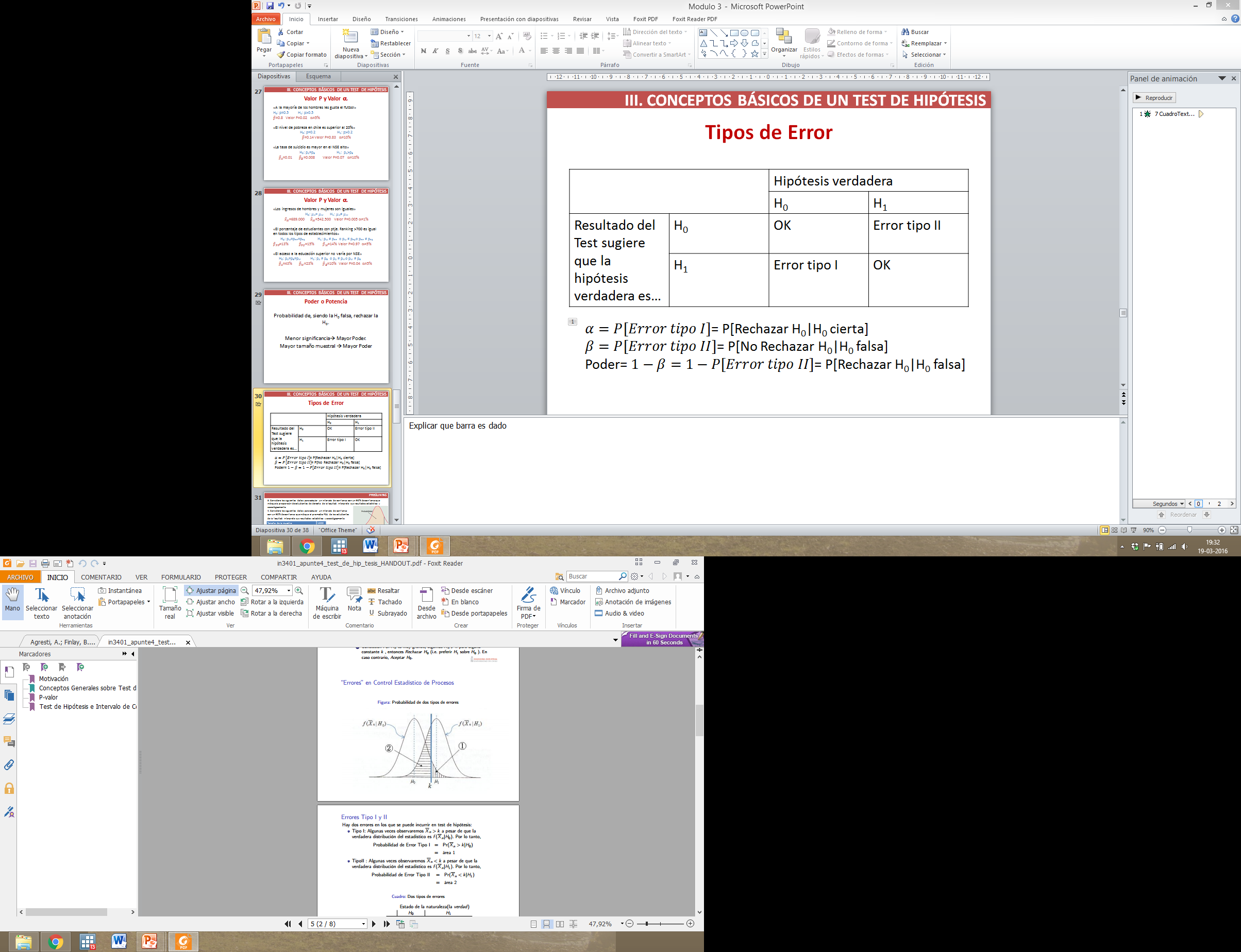 Distribución Nula
IV. Pasos para hacer un test de Hipótesis
IV. PASOS PARA HACER UN TEST DE HIPOTESIS
1. Definir Hipótesis
Pregunta: ¿Cúal es la proporción de fumadores en la FACSO (p)?

H0: p=0,5  H1: p≠0,5 H1: p>0,5 H1: p<0,5
2. Definir significancia
a=0,1		 a=0,05	 a=0,01
IV. PASOS PARA HACER UN TEST DE HIPOTESIS
3. Determinar el estadístico del Test
4. Identificar la distribución nula
5. Rechazamos o No rechazamos H0
Si el Estadístico está en la Zona de Rechazo Rechazar hipótesis nula
Si el Valor P <significancia Rechazar hipótesis nula
V. Relación Valor P y tamaño muestral
V. RELACIÓN VALOR P y TAMAÑO MUESTRAL
Relación Valor P y tamaño muestral
V. RELACIÓN VALOR P y TAMAÑO MUESTRAL
Relación Valor P y tamaño muestral
V. RELACIÓN VALOR P y TAMAÑO MUESTRAL
Implicancias
Estadística y Sociología: La estadística nos dice que el promedio es distinto de 23 al utilizar una muestra grande, pero ¿es relevante sociológicamente que sea levemente distinto a 23?
Tamaño muestral y Rechazo de H0: puede que no rechacemos H0 debido a un n pequeño. Por eso se habla de Rechazar / No Rechazar la hipótesis nula.
PREGUNTAS
PREGUNTAS
6. Un investigador interesado en estudiar las diferencias de género en el acceso a la educación superior tiene dos hipótesis de investigación: (1) las mujeres que rinden PSU tienen mayores puntaje ranking que los hombres, y (2) los hombres tienen puntajes promedio de PSU Lenguaje y Matemática mayores que las mujeres. Para cada una de las hipótesis de investigación, proponga una hipótesis nula y una hipótesis alternativa.
7.  Para testear la hipótesis alternativa de que la proporción de estudiantes universitarios que juegan juegos de consola es superior que la de trabajadores del mismo rango etario, unos investigadores realizan una encuesta a una muestra aleatoria de 100 individuos. En la muestra, 33 de los 50 estudiantes universitarios juegan juegos de consola, y 3 de los 50 trabajadores lo hace. Al realizar un test para probar sus hipótesis obtienen un valor P=0.123. Indique si rechazaría la hipótesis nula con un 5% de significancia y comente su resultado.
8.  Para testear la hipótesis alternativa de que el porcentaje de trabajadores del MINEDUC contratados es inferior al porcentaje de trabajadores a honorarios, un grupo de investigadores realiza una encuesta a 3500 de los 4000 trabajadores del Ministerio. En la muestra, la proporción de trabajadores contratados es igual a 49% y la de trabajadores a honorarios es 51%. Al realizar un test para poner a prueba la hipótesis obtiene un valor P=0.04. Indique si rechazaría la hipótesis nula con un 5% de significancia y comente su resultado.
9. Un investigador, utilizando una base de datos de todos los estudiantes matriculados en la facultad, pone a prueba la hipótesis nula de que el promedio de ramos aprobados por estudiante es =85%. Considerando que en la base de datos los estudiantes aprueban en promedio 80% de sus ramos, obtienen un valor p=0.03. Comente sus resultados.
INTRODUCCIÓN
Contenidos
Hipótesis, test de hipótesis y tipos de pruebas de hipótesis.

Tipos de hipótesis.

Conceptos básicos de un test de hipótesis

Pasos para hacer un test de hipótesis

Relación entre Valor P y tamaño muestral
CONCEPTOS FUNDAMENTALES
Hipótesis
Test de hipótesis
Supuestos
Hipótesis Nula
Hipótesis Alternativa
Hipótesis de investigación
Hipótesis alternativa
Estadístico del test
Zona de Rechazo
Valor P
Significancia
Poder
Error Tipo I
Error Tipo II
Distribución Nula